Дружба
Что такое дружба?
Это  отношения, 
основанные на взаимной  привязан-ности  и  личных  интересах.
Отличительные черты дружбы
ДРУЖБА
Избира-тельность
Взаимная симпа-тия  и  общность  интересов
Бескорыст-
ность
ОБЪЯСНИ
«Дружба — понятие круглосуточное».                                    (Михаил Светлов)
«Дружба - самое необходимое для жизни…»  (Аристотель)
«Никакая дружба невозможна без взаимного уважения».
 (А. Макаренко)
«Дружба есть равенство». 
(Пифагор).
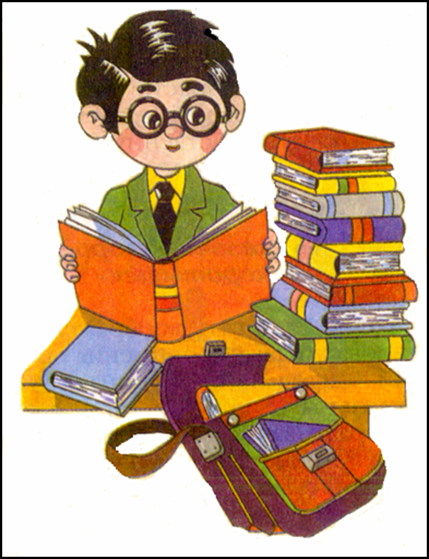 Твои друзья
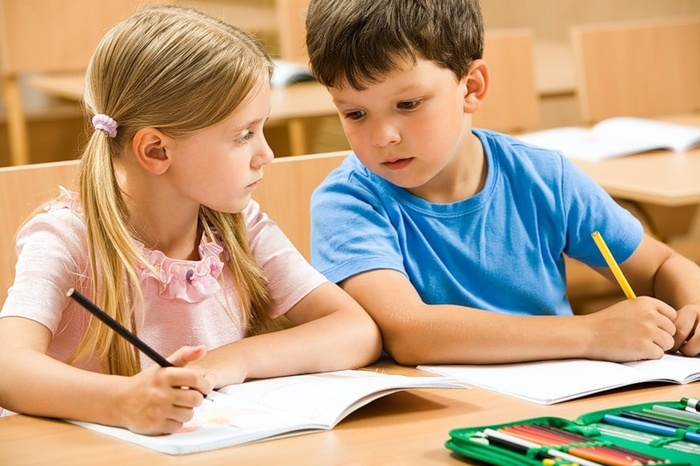 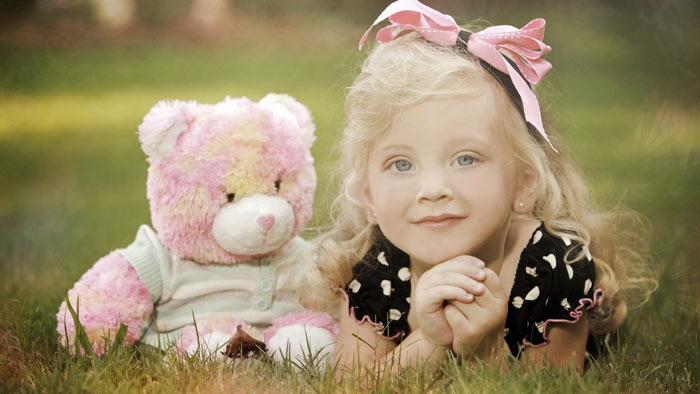 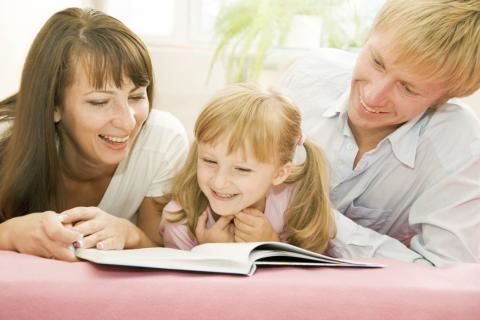 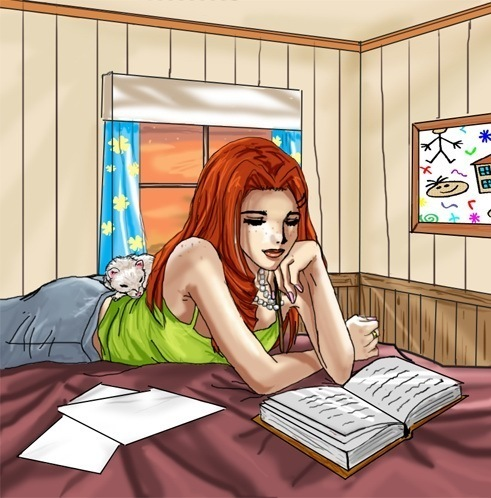 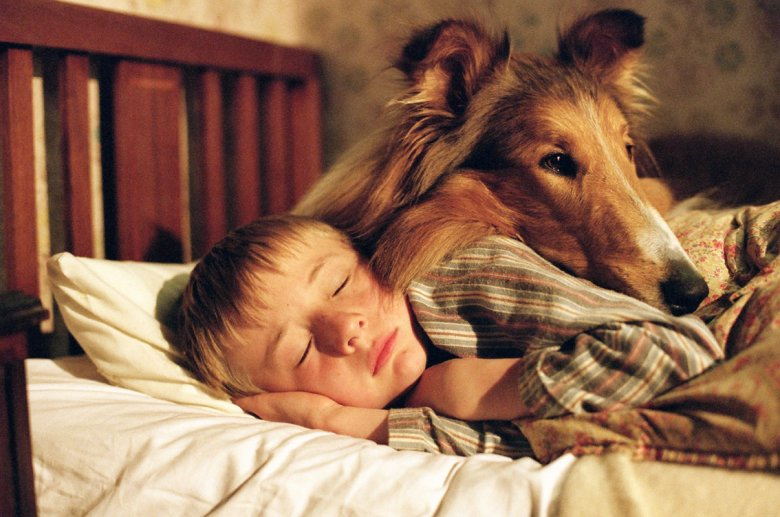 Синквейн
1существительное
 2 прилагательных 
 3 глагола
 Предложение
 Вывод, итог
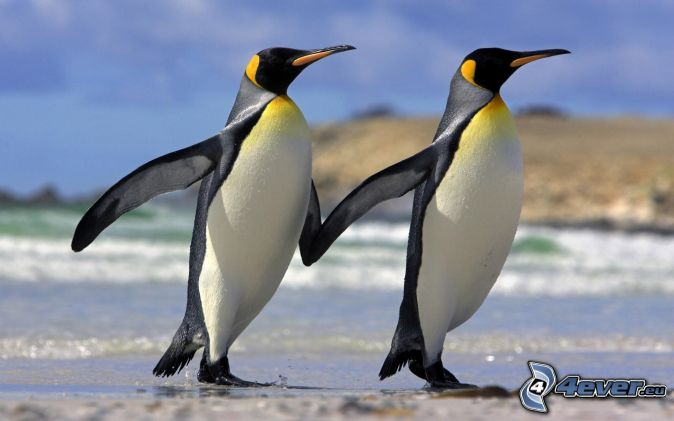 Портрет друга
ЧЕСТНЫЙ
ДОБРЫЙ
БЕСКОРЫСТНЫЙ
ЩЕДРЫЙ
НАДЁЖНЫЙ
ОТЗЫВЧИВЫЙ
ВНИМАТЕЛЬНЫЙ
ОТВЕТСТВЕННЫЙ
ТЕРПЕЛИВЫЙ
«Человек без друзей, что дерево без корней».
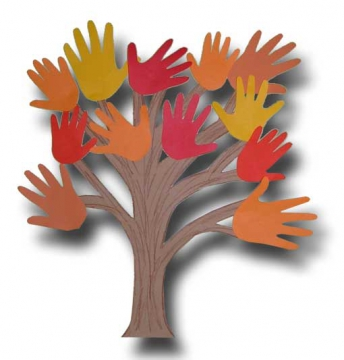